CSE 20 Discussion - Week 7
Induction
Administrative Stuff
Homework 5 has been released - due Tuesday, November 16th at 11:00 pm PST

Week 7 (Monday, Wednesday, Friday) Review quiz “due” Friday
Hard due date is Sunday midnight - no penalty for submitting any time before then
Agenda
Linked List
Practice with all forms of induction!
Definitions and when to use each
Proofs using each type
Recursive Definition of a Linked List
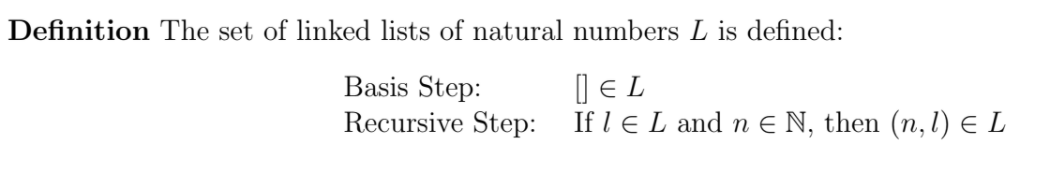 Examples: (2,(4,(8,[]))
                   (0,[])
                   (5,(4,(3,(2,(1,[])))))
Practice – Linked List
Problem 1a
Problem 1a
Structural Induction
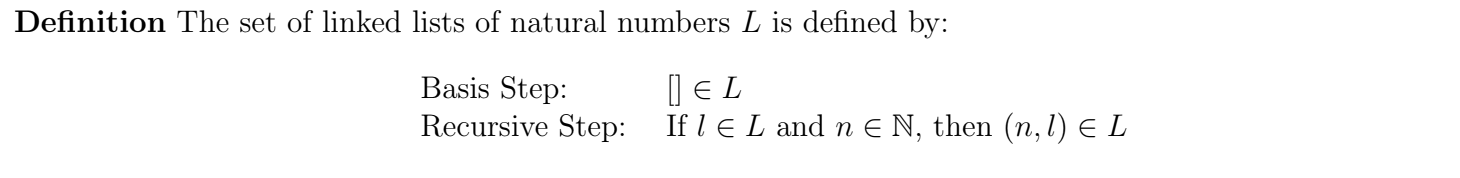 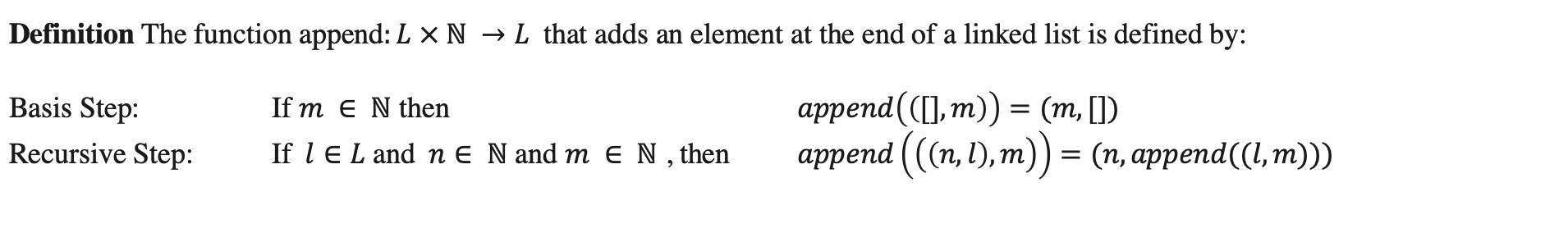 Problem 1b
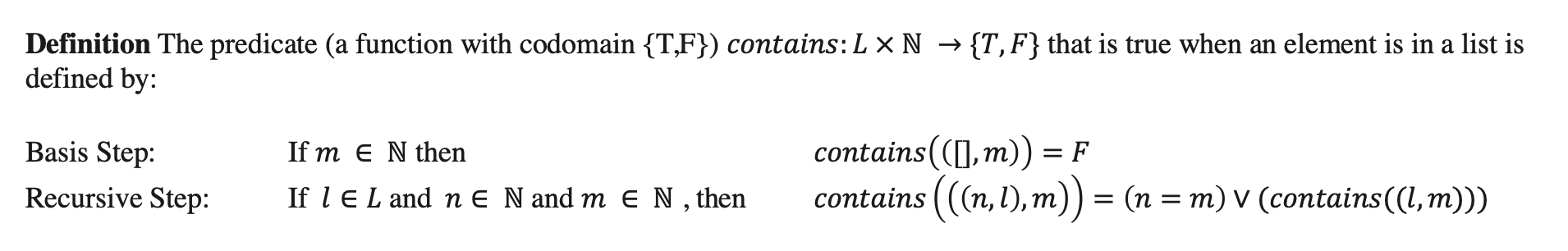 Problem 1b
Mathematical Induction
Problem 2
Problem 2
Strong Induction
Problem 3a
Problem 3b
Problem 4a
Fill in the blank: Using 4- and 11-cent stamps we can create any postage value greater than or equal to ________
Problem 4b
Claim: We can create any postage value greater than or equal to 30 using 4- and 11-cent stamps.
Using strong induction:

What is the value of j and b?
Problem 4b